DISTORSIONES EN LOS MERCADOS
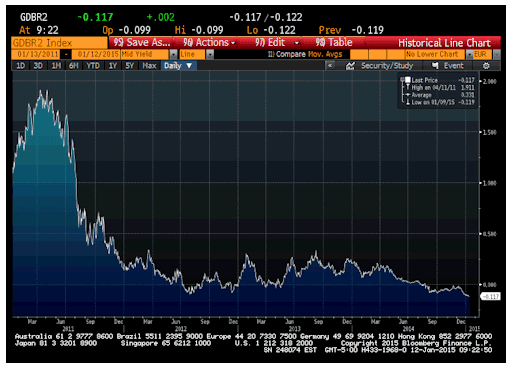 Las distorsiones de Mercado se forman por un conjunto de condicionantes ajenos a la economía de capital; suelen ser medidas de los gobiernos, que trastocan la distribución de la riqueza producto de un mercado libre para acompasarlo a las necesidades de la sociedad o para favorecer artificialmente a empresas o grupos sociales.
CLASES:
Distorsiones Tecnológicas
Distorsiones Internas a las Empresas y de Comportamiento Estratégico
Distorsiones Internas al Mercado
Distorsiones Tecnológicas
Estas se originan de forma externa al control de los agentes económicos que participan en el mercado (productores, consumidores, distribuidores o comerciantes).


TIPOS:
Externalidades
Bienes Públicos
Monopolios Naturales
Distorsiones Internas a las Empresas y de Comportamiento Estratégico
Carteles, Colusiones
Discriminación de Mercados
Competencia Imperfecta
Distorsiones Internas al Mercado
Mercados Incompletos
Abusos de Posición de Dominio
Imperfecta Información
Presencia de Incertidumbre